Vocabulary Unit
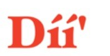 English 10H & AP
Affiliated
associated, connected
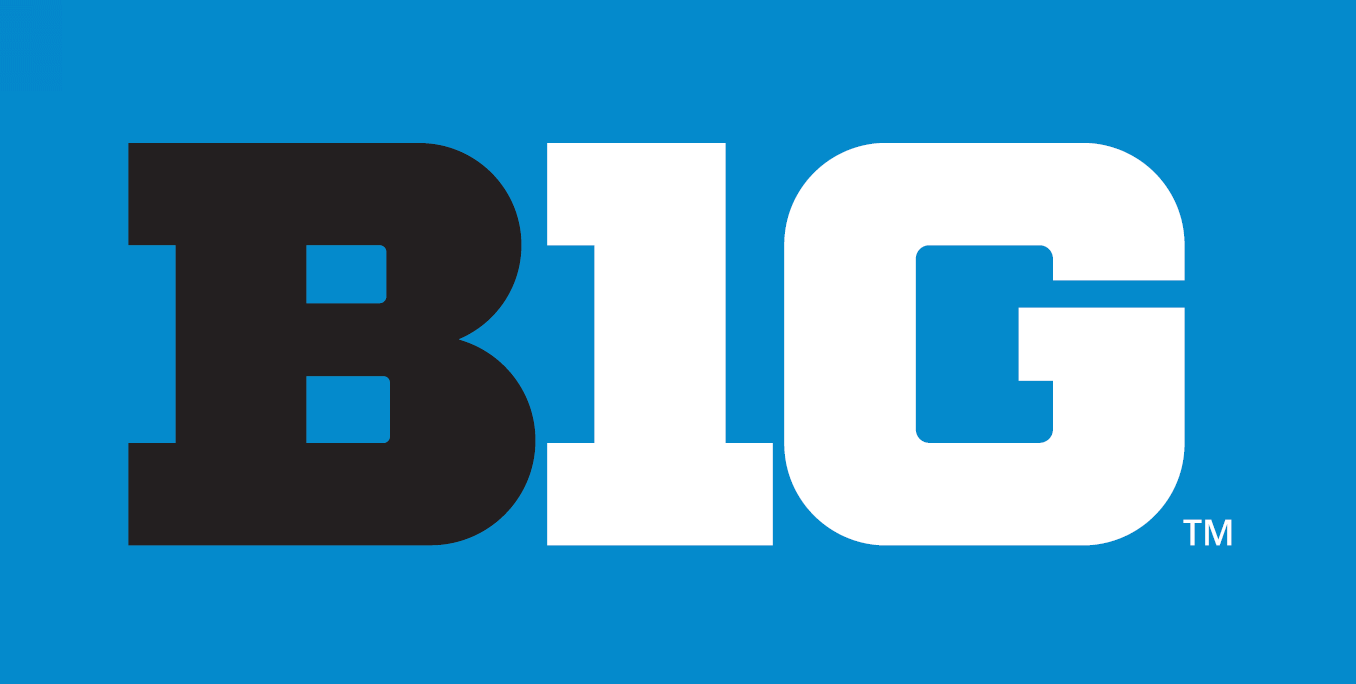 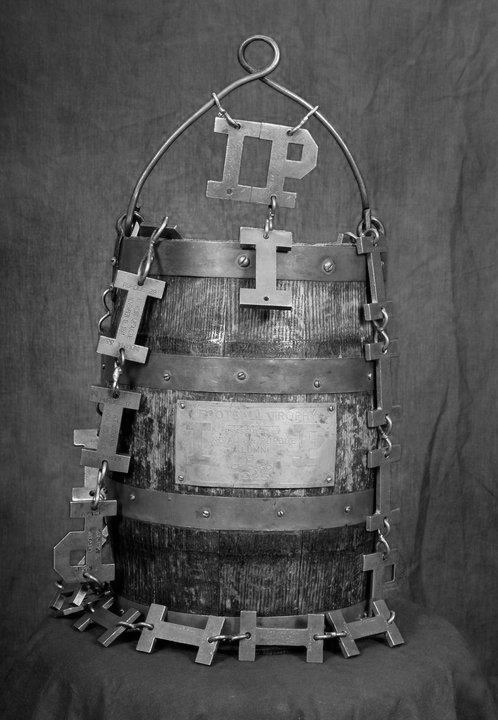 Ascertain
to find out
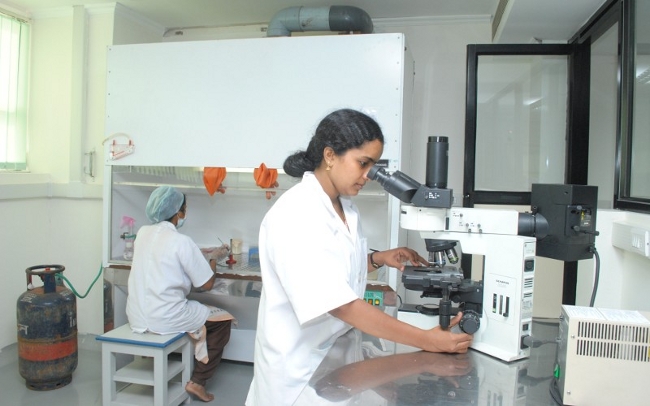 Attainment
an accomplishment, the act of achieving
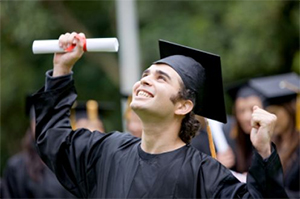 Bequeath
to give or pass on as an inheritance
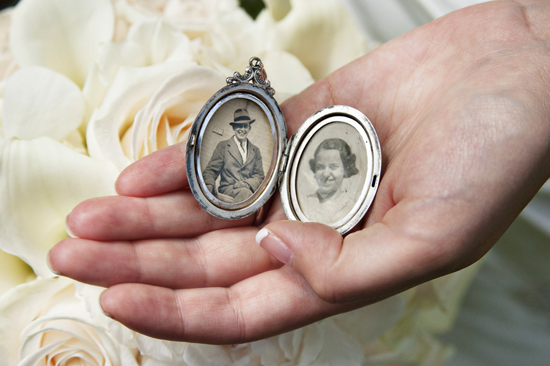 Cogent
forceful; convincing; relevant and to-the-point
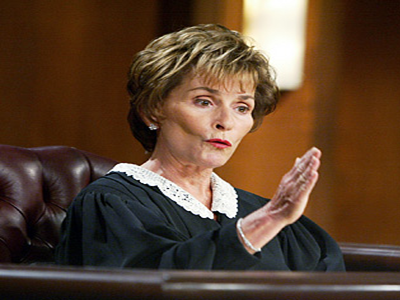 Converge
to move toward one point, approach nearer together
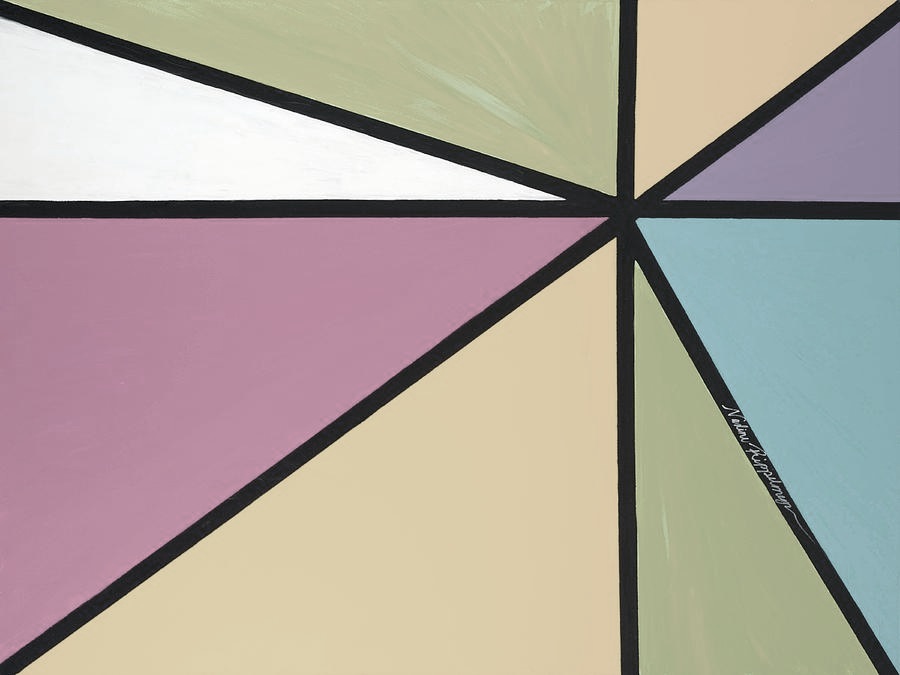 Disperse
to scatter, spread far and wide
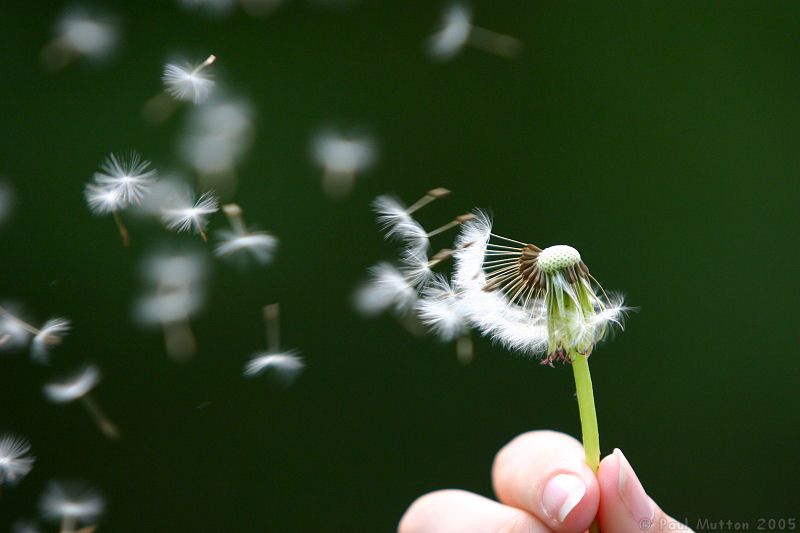 Esteem
to regard highly
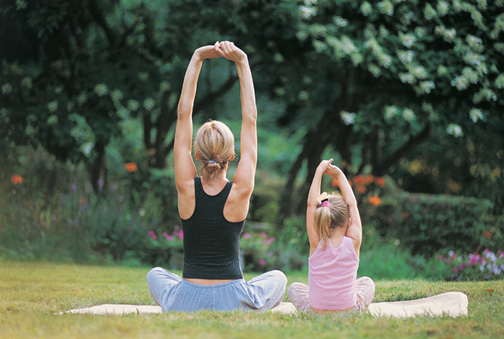 Expunge
to erase, obliterate, destroy
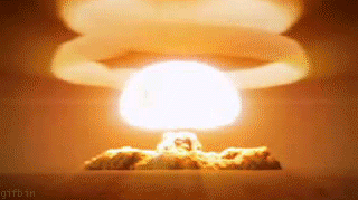 Finite
having limits; lasting for a limited time
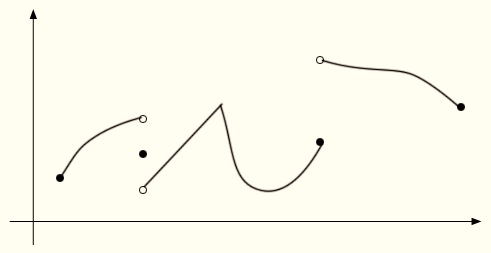 Invulnerable
not able to be wounded or hurt; shielded against attack
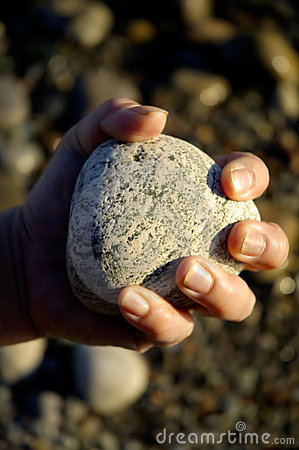 Malevolent
spiteful, showing ill will
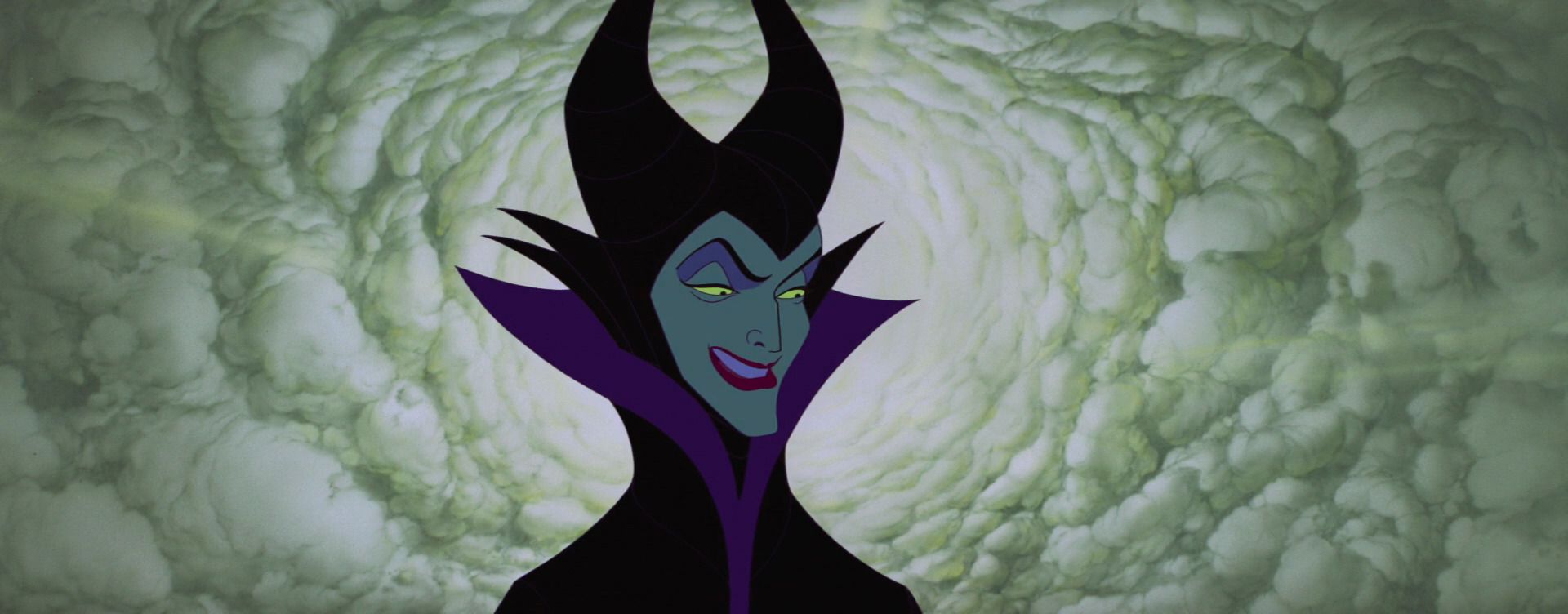 Nonchalant
cool and confident, unconcerned
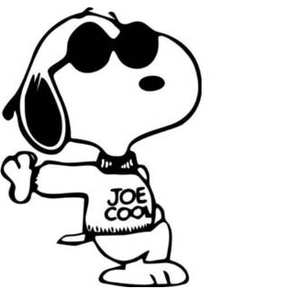 Omniscient
knowing everything; having unlimited awareness or understanding
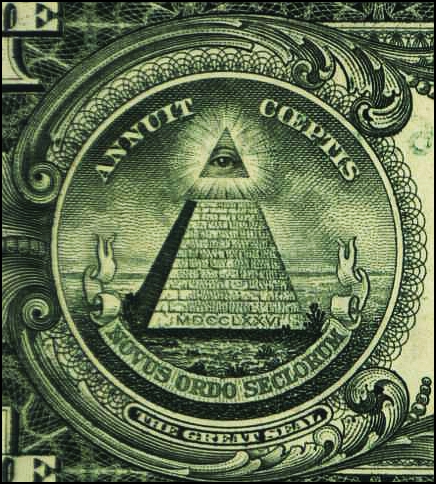 Panacea
a remedy for all ills; a cure-all; an answer to all problems
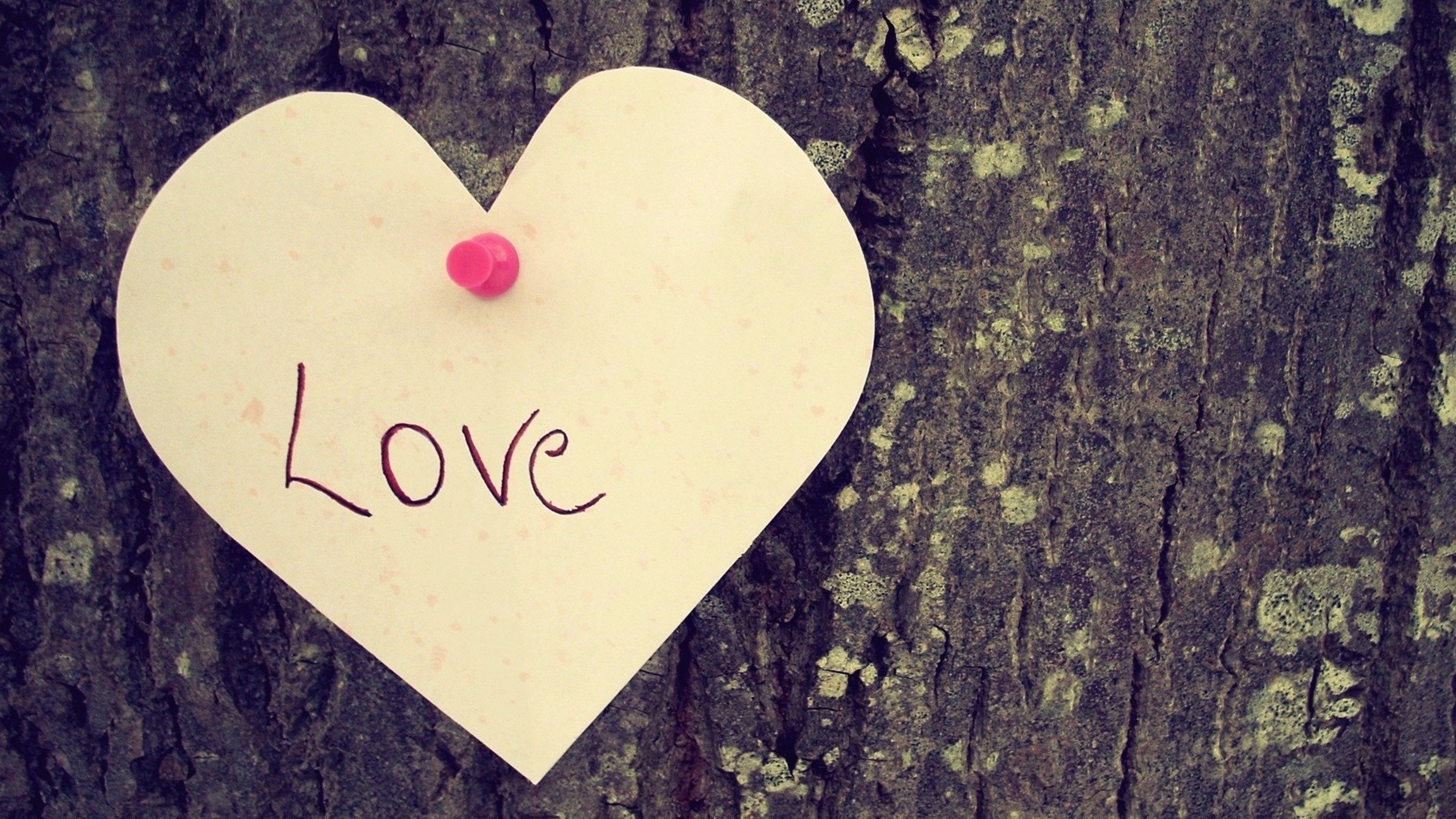 Scrupulous
exact, careful, attending thoroughly to details
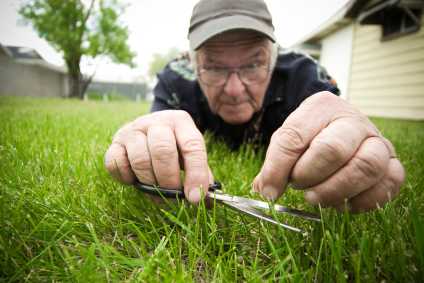 Skulk
to move about stealthily; to lie in hiding
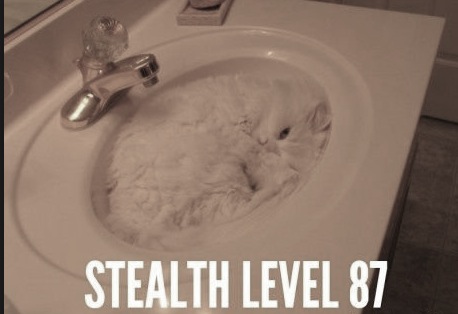 Supercilious
proud and contemptuous; showing scorn due to perceived superiority
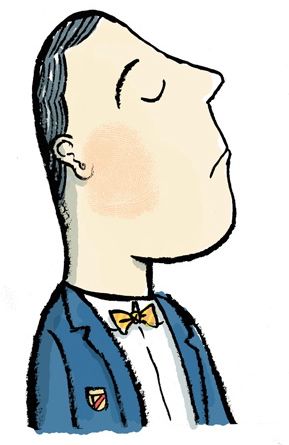 Uncanny
strange; mysterious; weird; beyond explanation
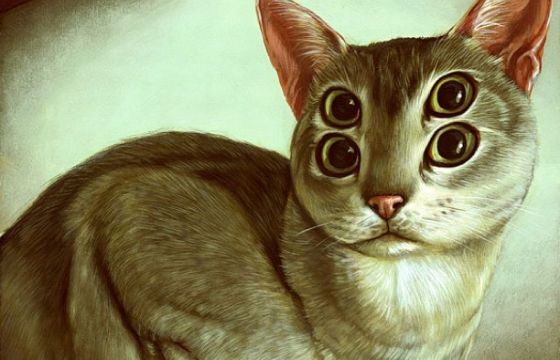 Venial
easily excused; pardonable
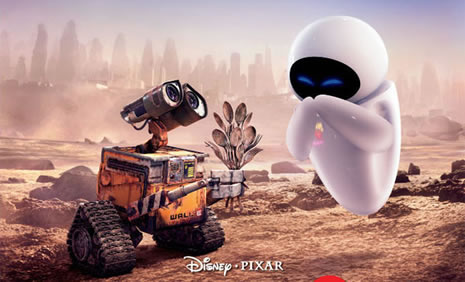